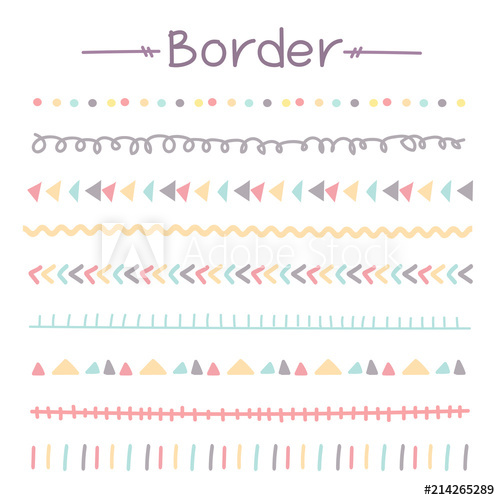 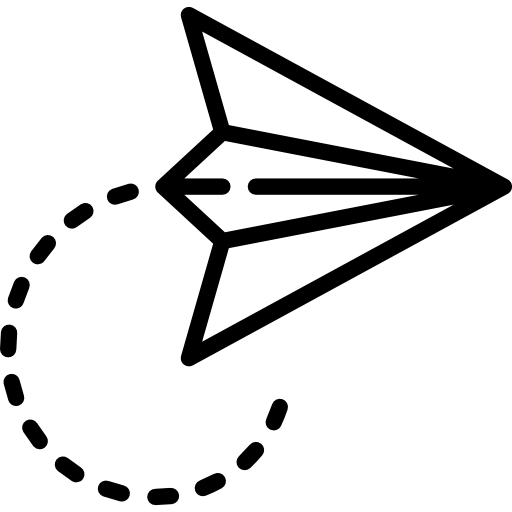 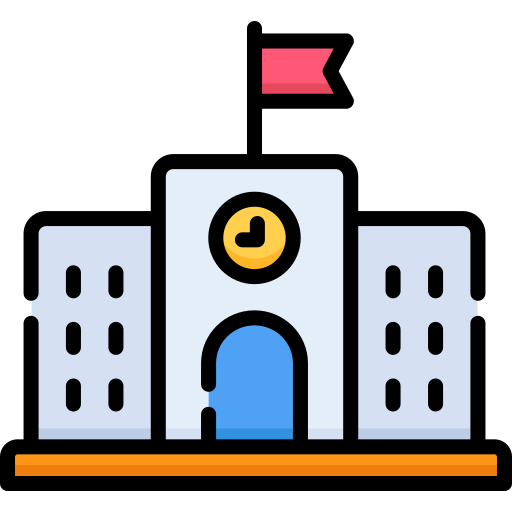 DIPLOMA 
DE FIN DE CURSO
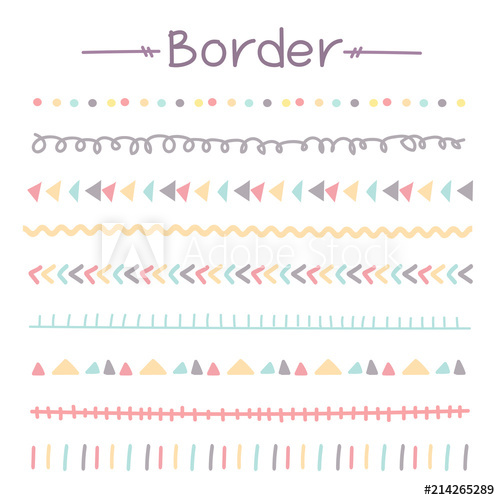 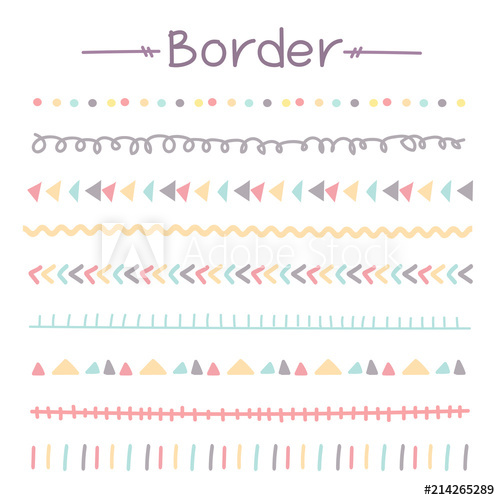 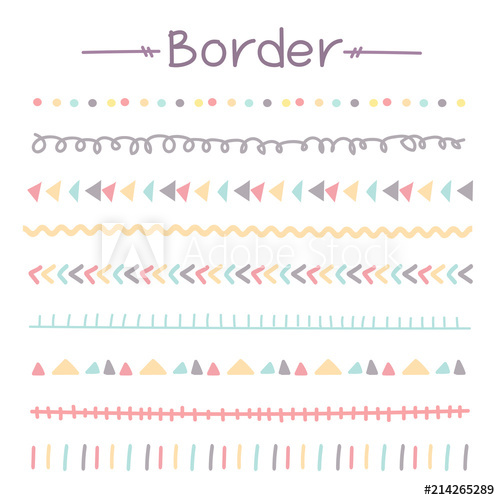 a
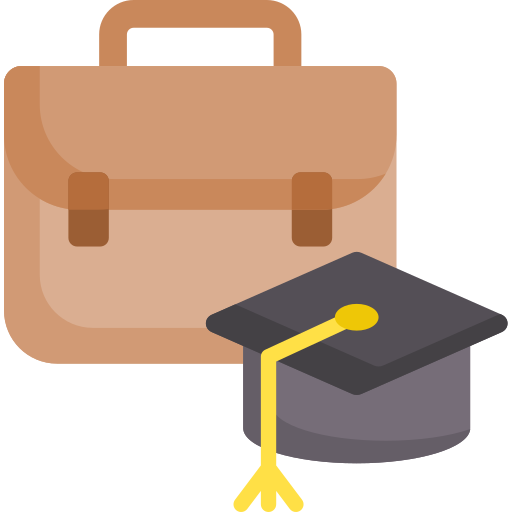 por tu esfuerzo y dedicación en este curso tan especial
Prof. ANTONINO GIANNOPOLO
I.C. NICHELINO1
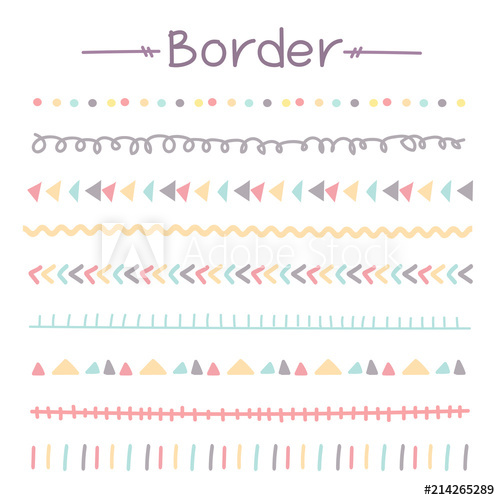